isospin-sum rule test
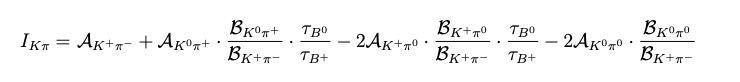 Parameter:
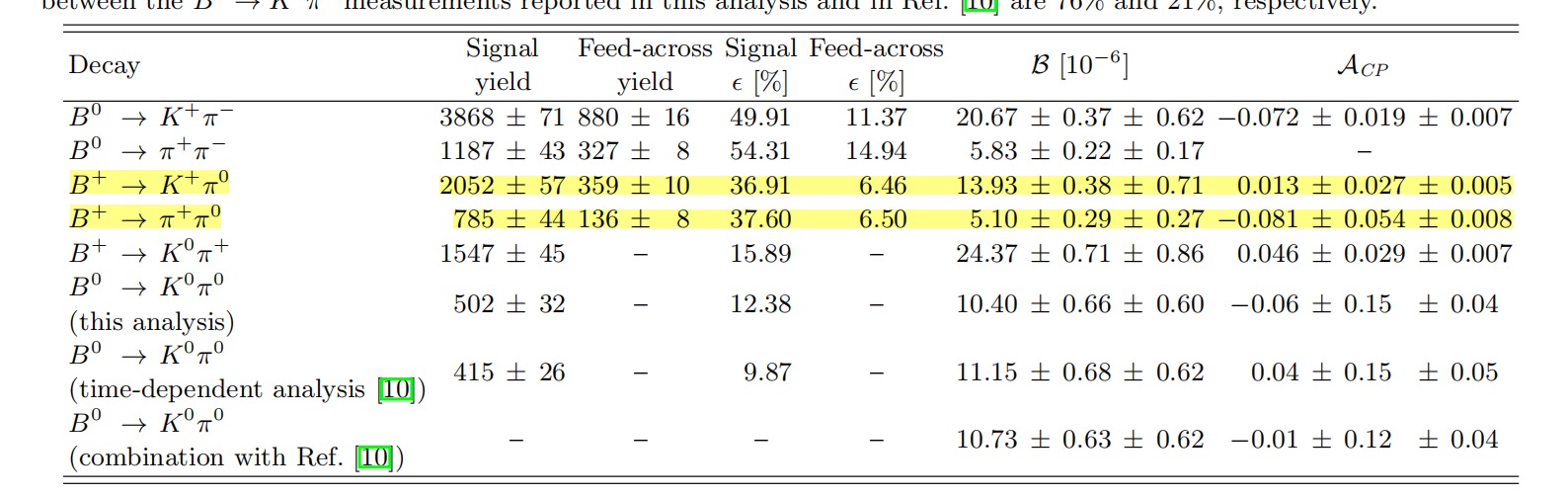 I_Kpi = 0.0224 ± 0.1591 (stat) ± 0.0423 (sys)
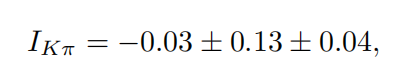 I_Kpi = 0.0025 ± 0.1564 (stat) ± 0.0422 (sys)
I_Kpi = 0.0136 ± 0.1566 (stat) ± 0.0422 (sys)
Simultaneously fit to belle and belle2 sample
Belle kpi fitting plots
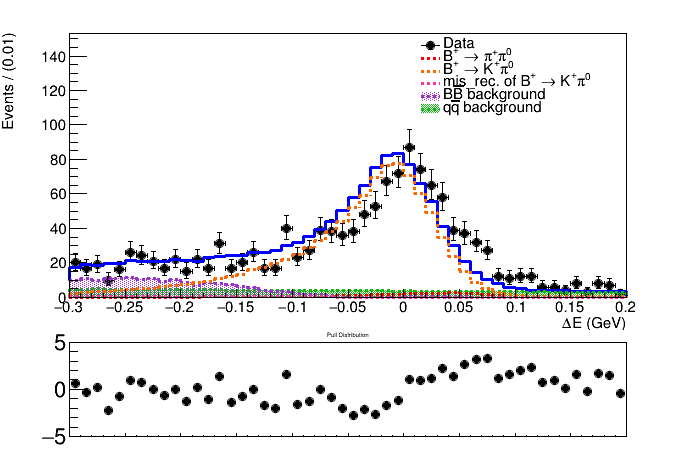 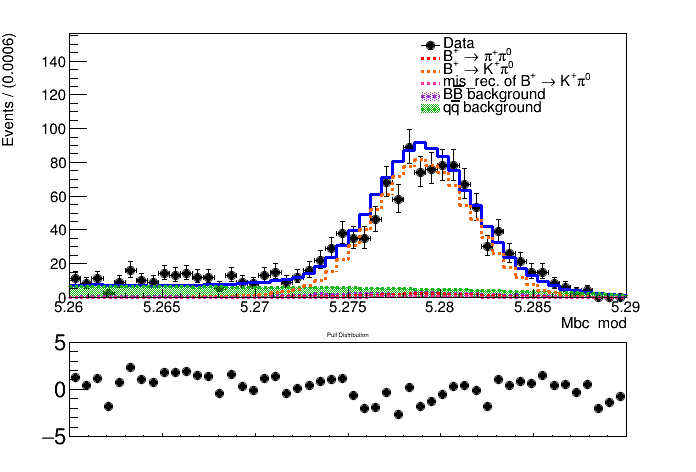 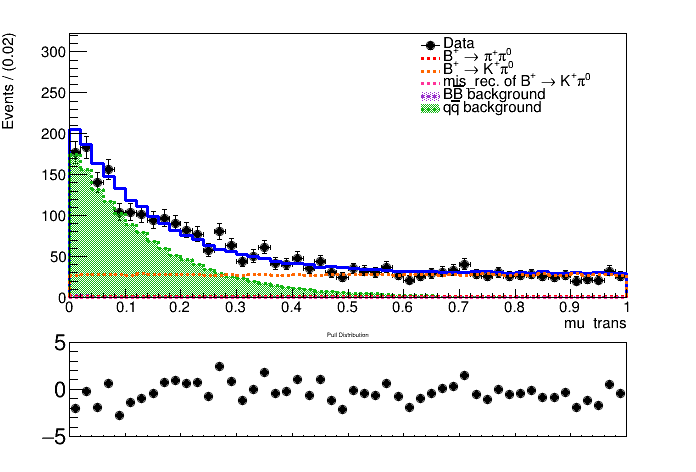 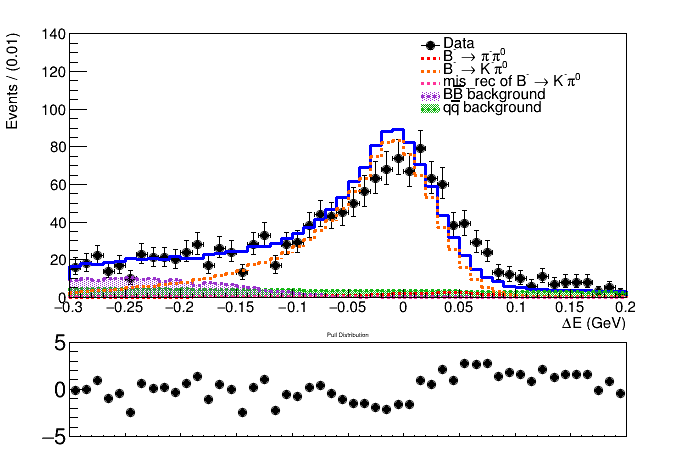 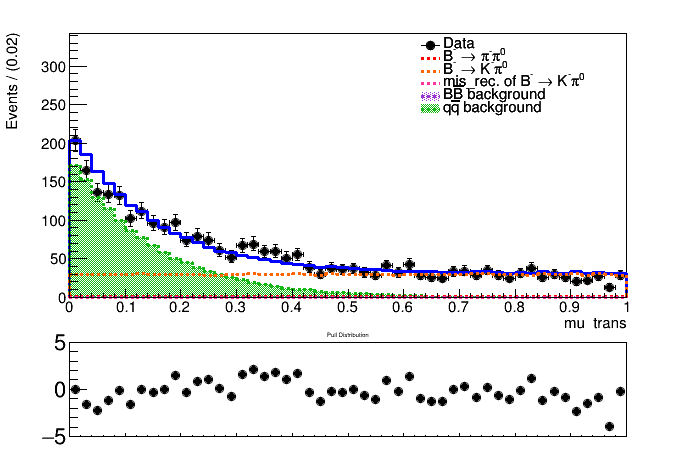 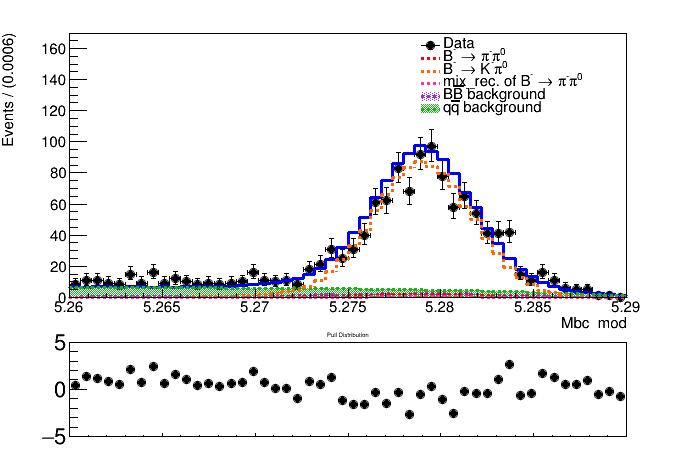 Simultaneously fit to belle and belle2 sample
Belle pipi fitting plots
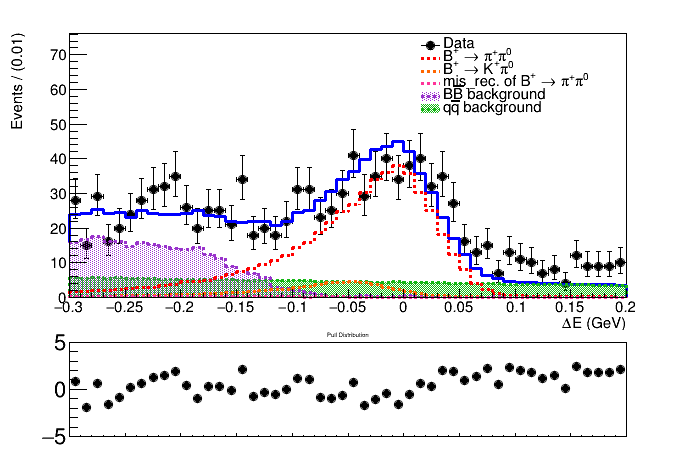 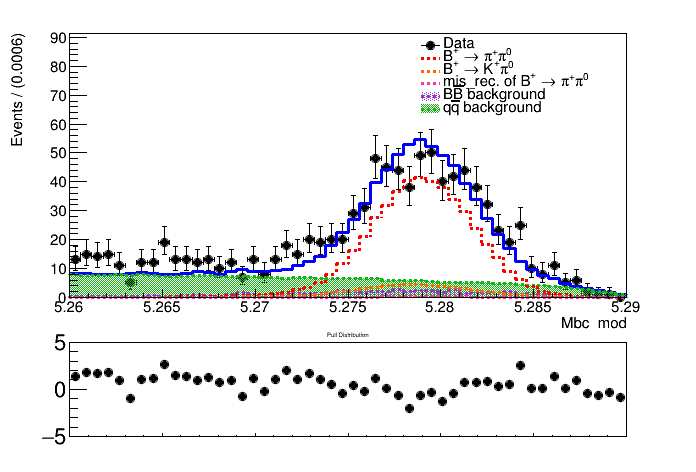 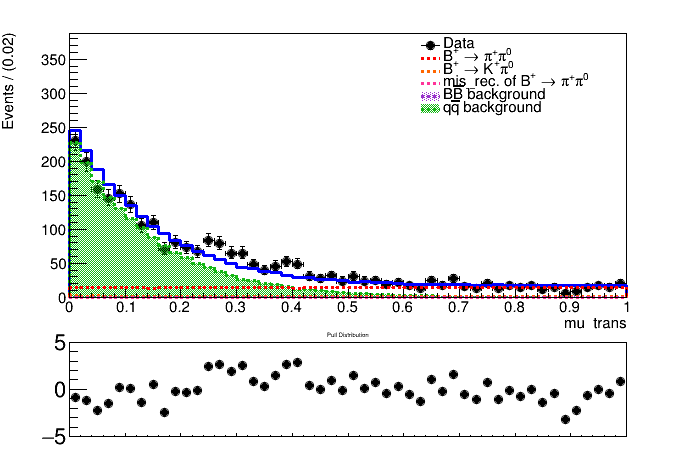 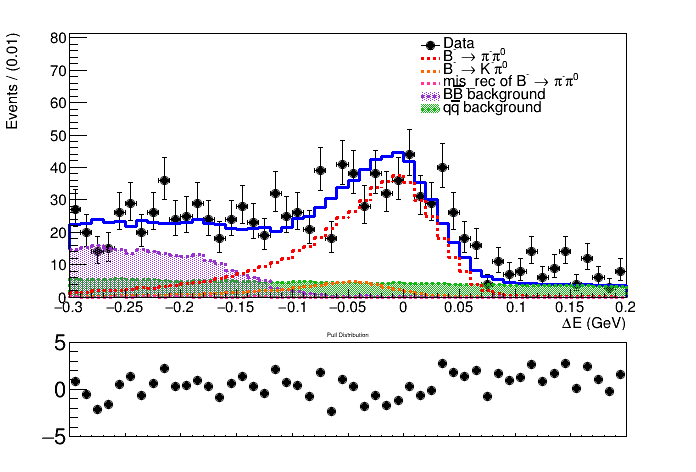 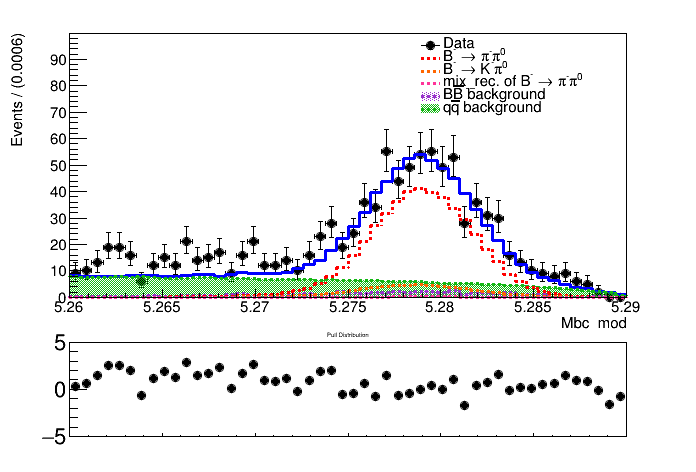 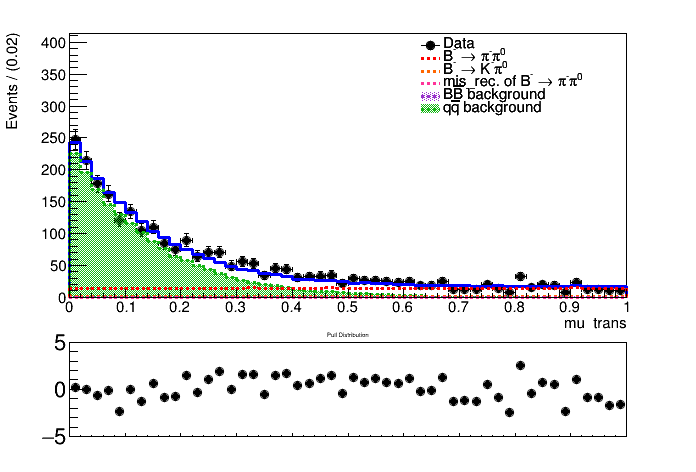 Simultaneously fit to belle and belle2 sample
Belle2 kpi fitting plots
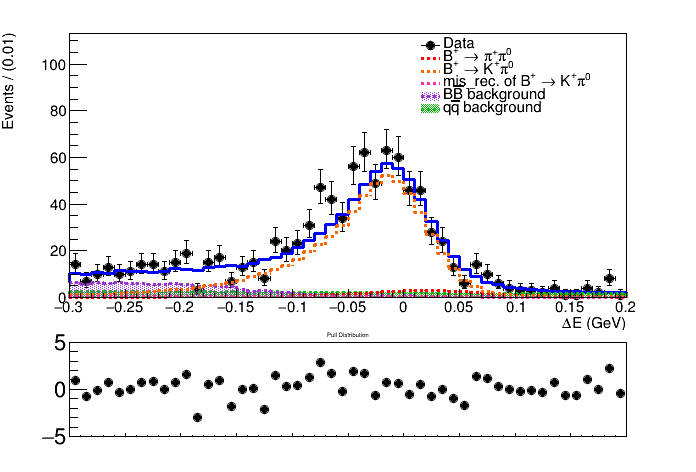 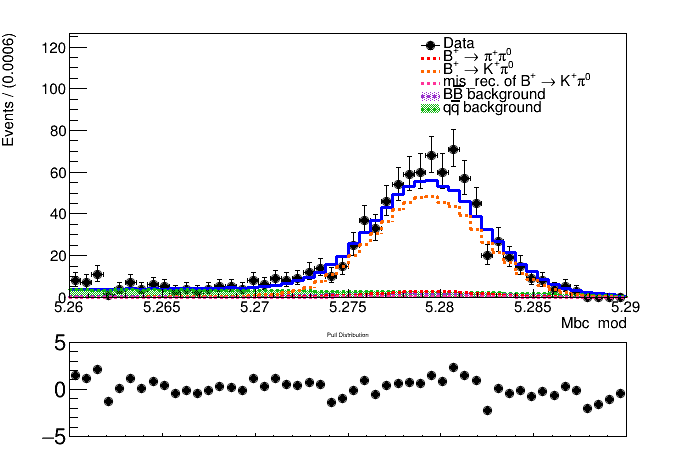 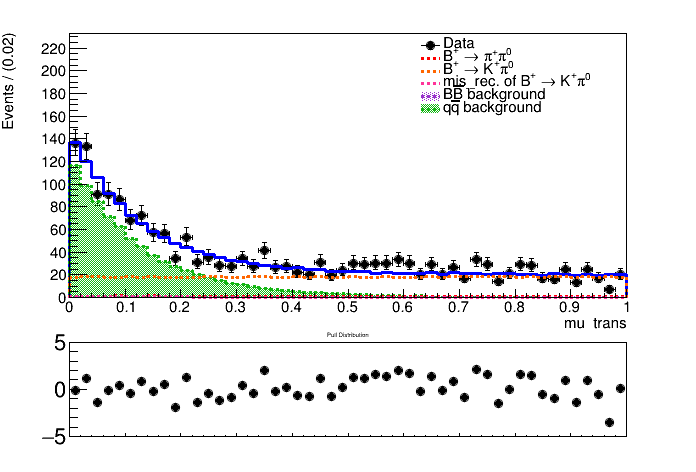 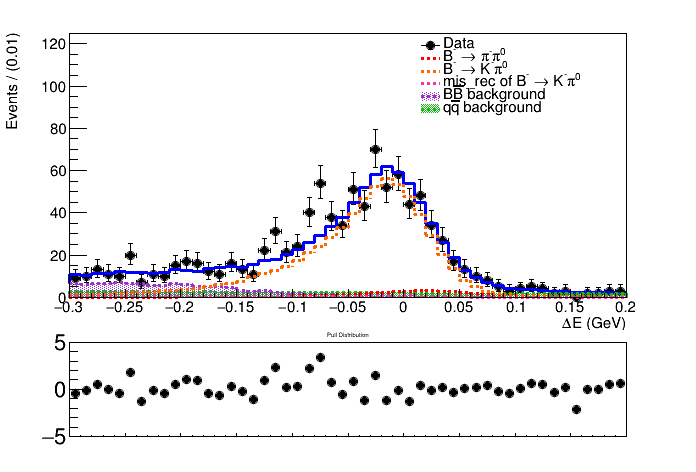 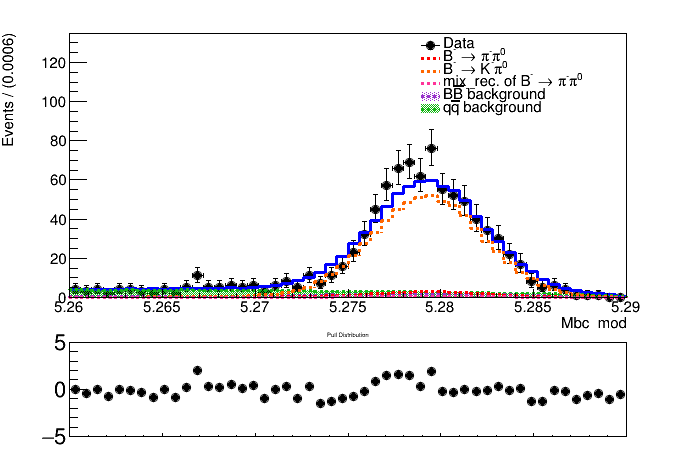 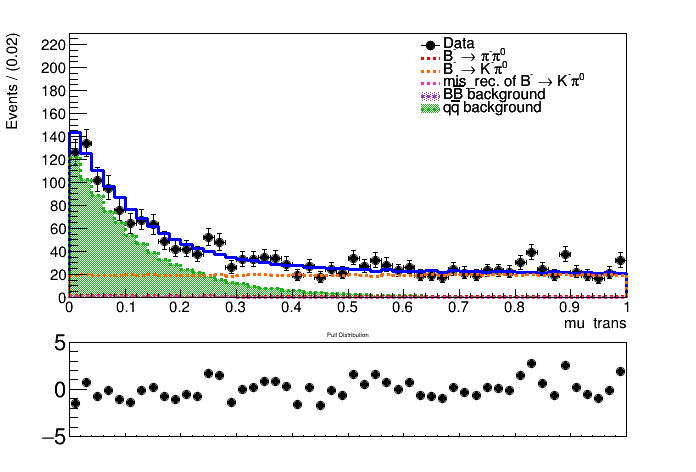 Simultaneously fit to belle and belle2 sample
Belle2 pipi fitting plots
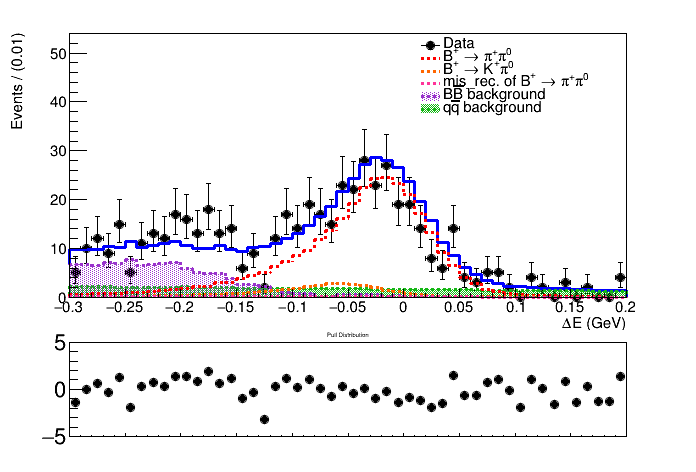 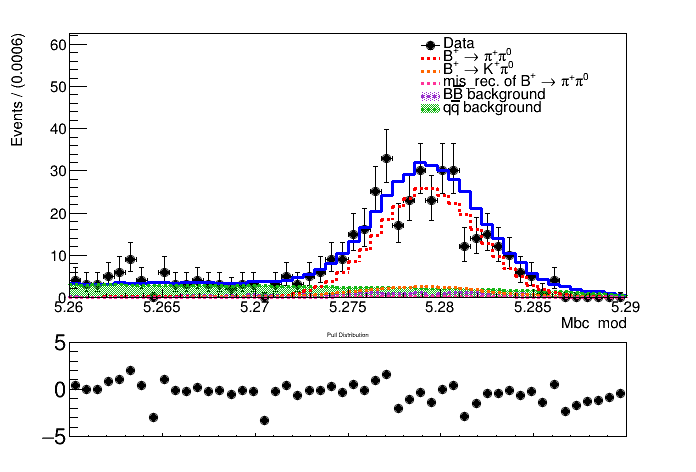 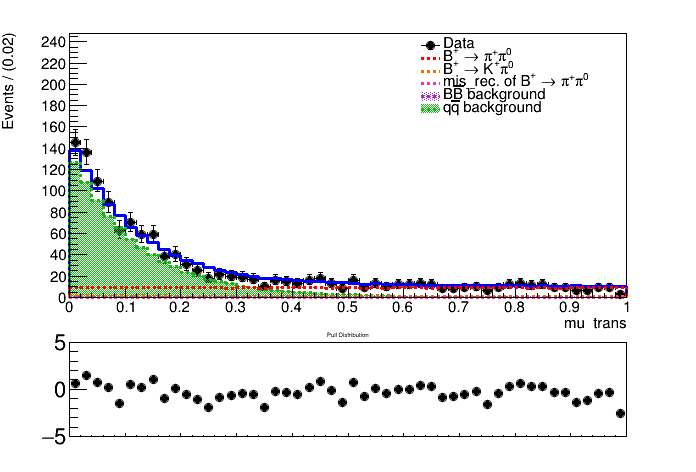 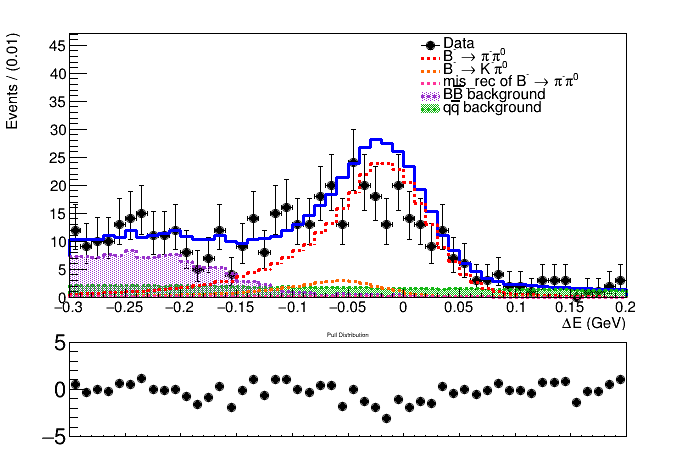 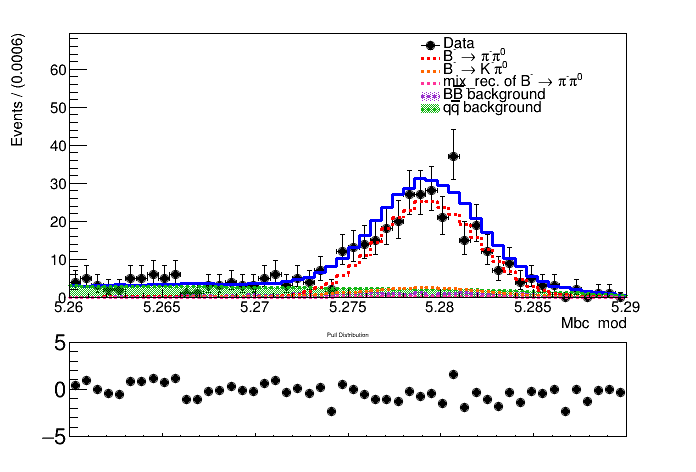 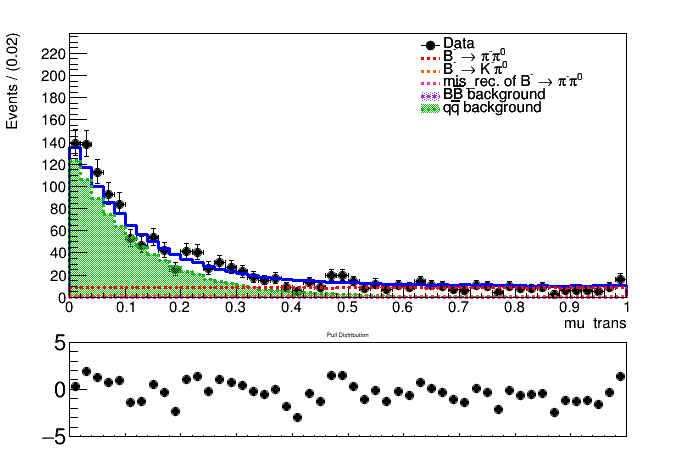 Control Sample
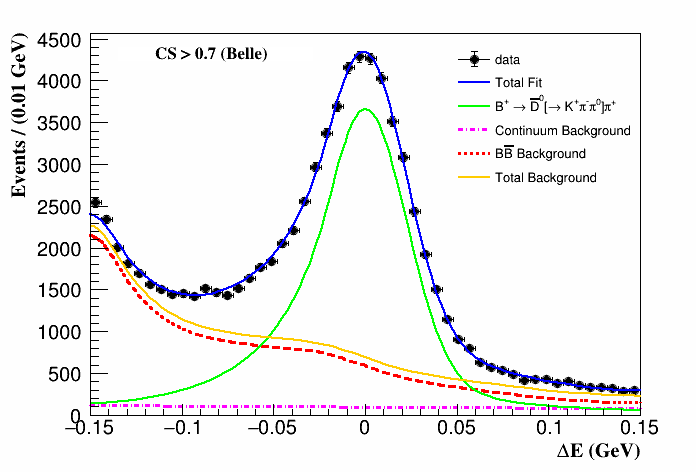 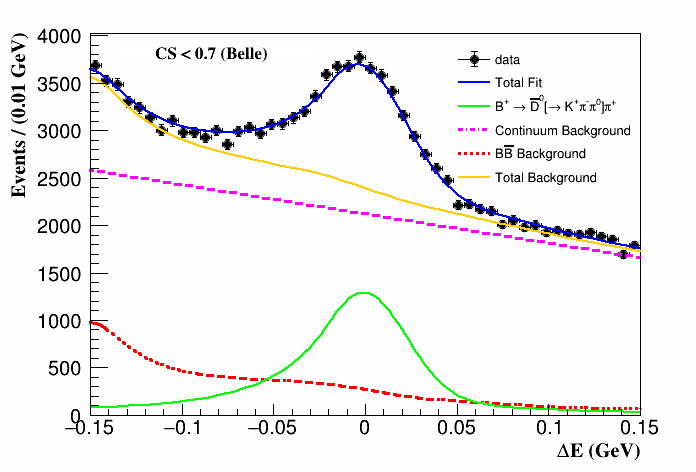 Control Sample
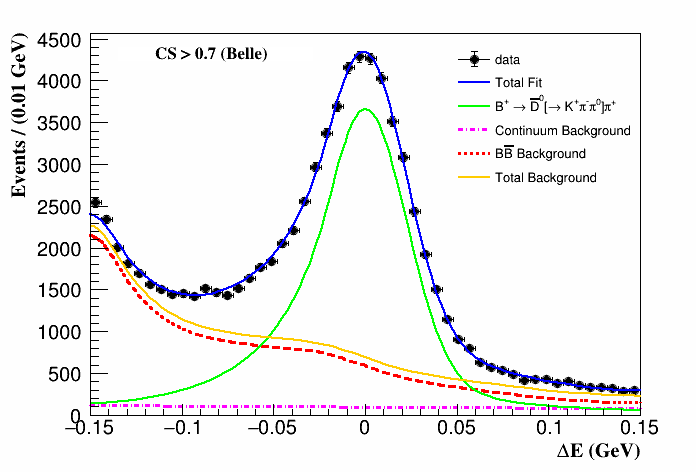 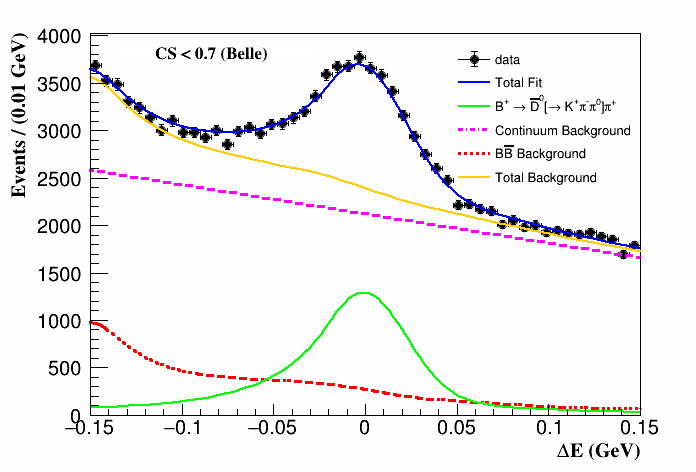 Br(BtoDpi) = (4.06 ± 0.05)e-03
Br(BtoDpi) = (4.61 ± 0.10)e-03(pdg)
Belle PID
kaonid eff corr = 0.994976
kaonid eff uncertainty = 0.0152306
kaonid eff corr = 0.993511
kaonid eff uncertainty = 0.0064029